S. MAHESWARI GUEST LECTURER IN GEOGRAPHYGCW(A)KIII B.Sc. GEOGRAPHYGEOGRAPHY OF INDIA
Topic: soils of india
Date : 10.08.2020
&
12.08.2020
SOILS OF INDIA
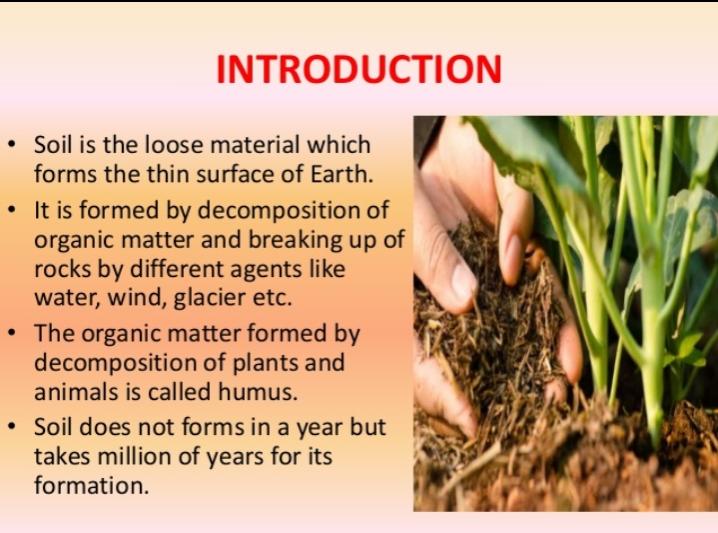 SOIL CLASSIFICATION IN INDIA
In Ancient time, soil was classified into 2 categories , they are
Urvara [fertile soil]
Usara [infertile soil]
Unites States Department of Agriculture (USDA) has divided imto 3 difficult types, they are
Inceptisols
Entisols
Alfisols
On the basis of colours, composition, characteristic and location,  Indian Council of Agricultural Research (ICAR) 
ALLUVIAL SOILS
BLACK SOILS
RED YELLOW SOILS
LATERITE SOILS
DESERT AND ARID SOILS
FOREST SOILS
SALINE AND ALKALINE SOILS
PEATY SOILS
MAJOR SOILS IN INDIA
SOILS IN INDIA
PERCENTAGE OF SOILS
THANK YOU